9.3
Expansion in Texas
American settlers invited to Texas. Conflict develops over religion and the issue of slavery.
NEXT
SECTION
3
I. Americans Settle in the Southwest
A. The Impact of Mexican Independence
Mexico encourages trade between U.S. and northern provinces
Native American groups threaten scattered Mexican settlements

B. Mexico Invites U.S. Settlers
To protect territory, Mexico encourage U.S. farmers to go to Texas 
Offers land grants to empresarios (agents) who sell land cheaply
Continued . . .
NEXT
SECTION
3
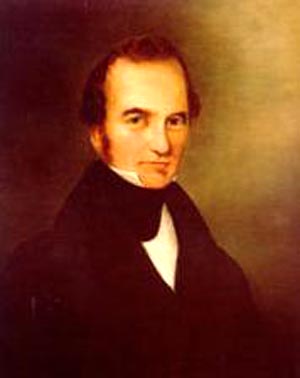 C. Austin in Texas
•	Stephen F. Austin, successful empresario, establishes colony in 1821
•	U.S. wants lands south to Rio Grande; Mexico refuses to sell Texas
NEXT
http://www.history.com/topics/alamo
SECTION
3
http://www.history.com/topics/alamo/videos/deconstructing-history-alamo
II. Texas Fights for Independence
A. “Come to Texas”
Cultural differences arise between Anglos and Mexico:
	- Anglos speak English, not Spanish
	- Southerners bring slaves; Mexico 
      abolished slavery
American settlers greatly outnumber 
    Mexican settlers
Mexican president Antonio López 
    de Santa Anna imprisons Austin
	- revokes local powers; rebellions 
      erupt, including Texas Revolution
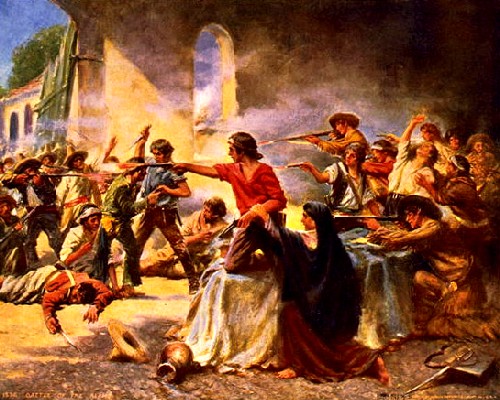 B. “Remember the Alamo!”
Santa Anna marches to Texas; 
    Austin tells Texans to arm 
    themselves
Santa Anna storms Alamo all 187 
    U.S. defenders killed
Continued . . .
NEXT
SECTION
3
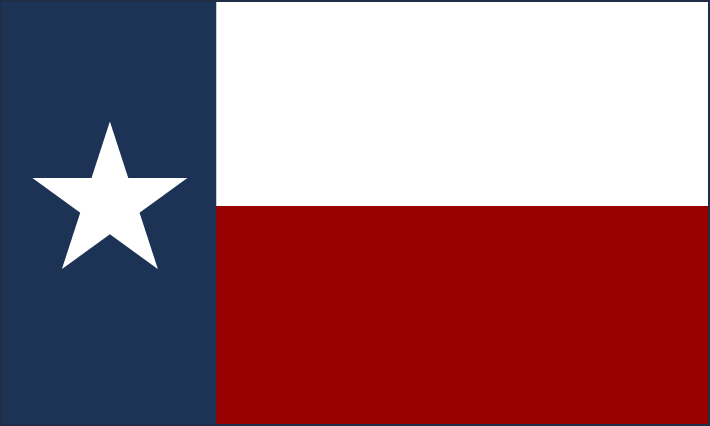 C. The Lone Star Republic
•	Sam Houston defeats, captures Santa Anna at Battle of San Jacinto
•	Treaty of Velasco gives Texas independence-1836
•	Houston becomes president of the Republic of Texas
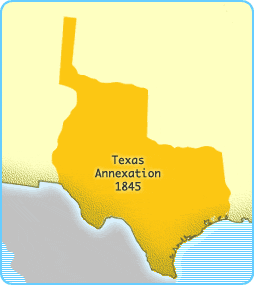 D. Texas Joins the Union
•	1838, Houston invites U.S. to annex Texas
•	South favors, North opposes annexation; Texas becomes state in 1845
NEXT
https://www.youtube.com/watch?v=YLB5rH9eTBI